Team: Zaykini
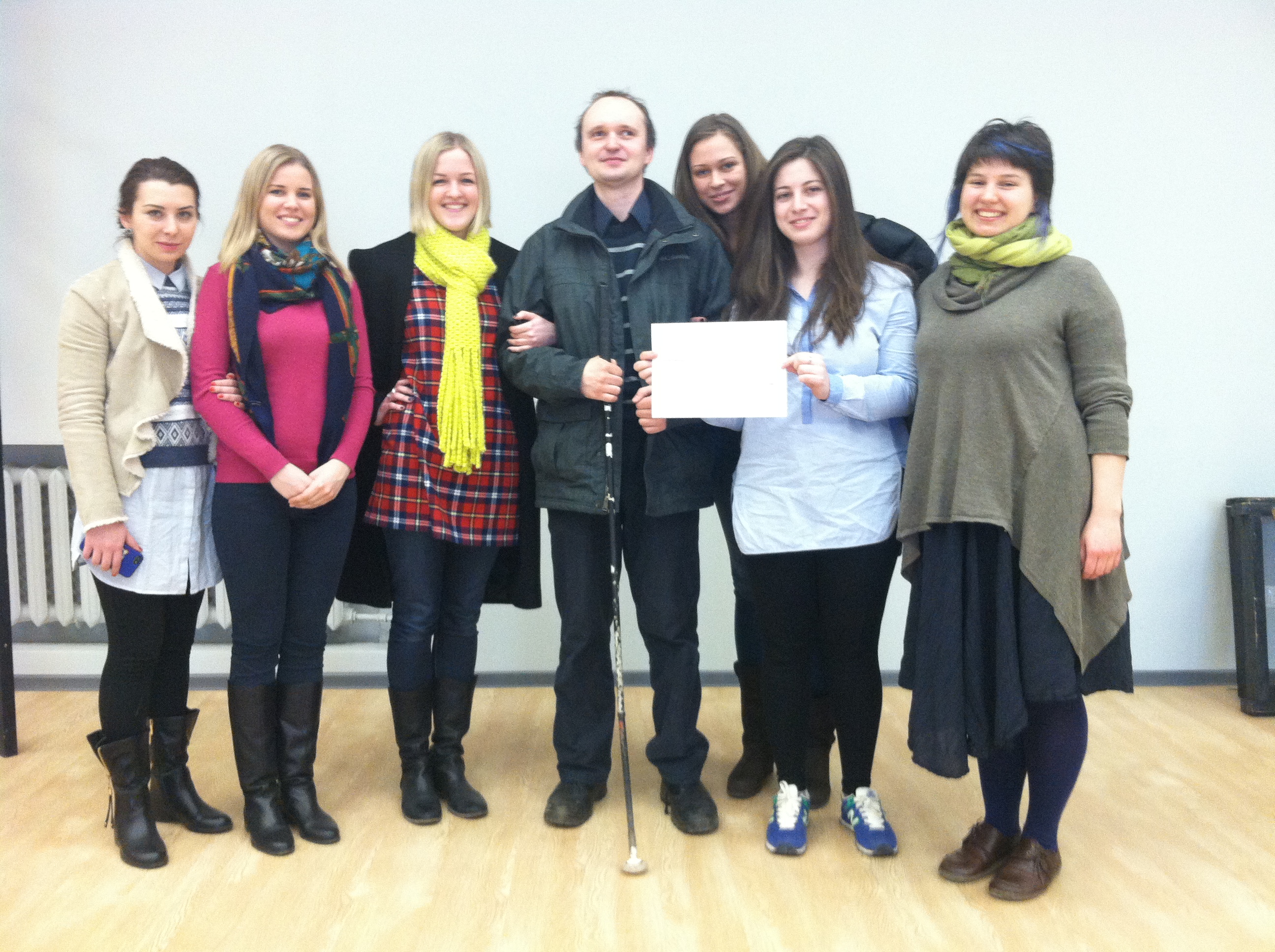 Пользователь-эксперт: 
АЛЕКСАНДР ЗАЙКИН
Бакаева Саида
Карашян Анаида
Макеенко Дарья
Митасова Яна
Свистова Дарья
Хренова Дарья
Московский Архитектурный Институт (Государственная Академия)
Кафедра: Дизайн Архитектурной Среды
4 курс, 15 группа
Как сделать среду доступной для максимального количества людей с разными потребностями?
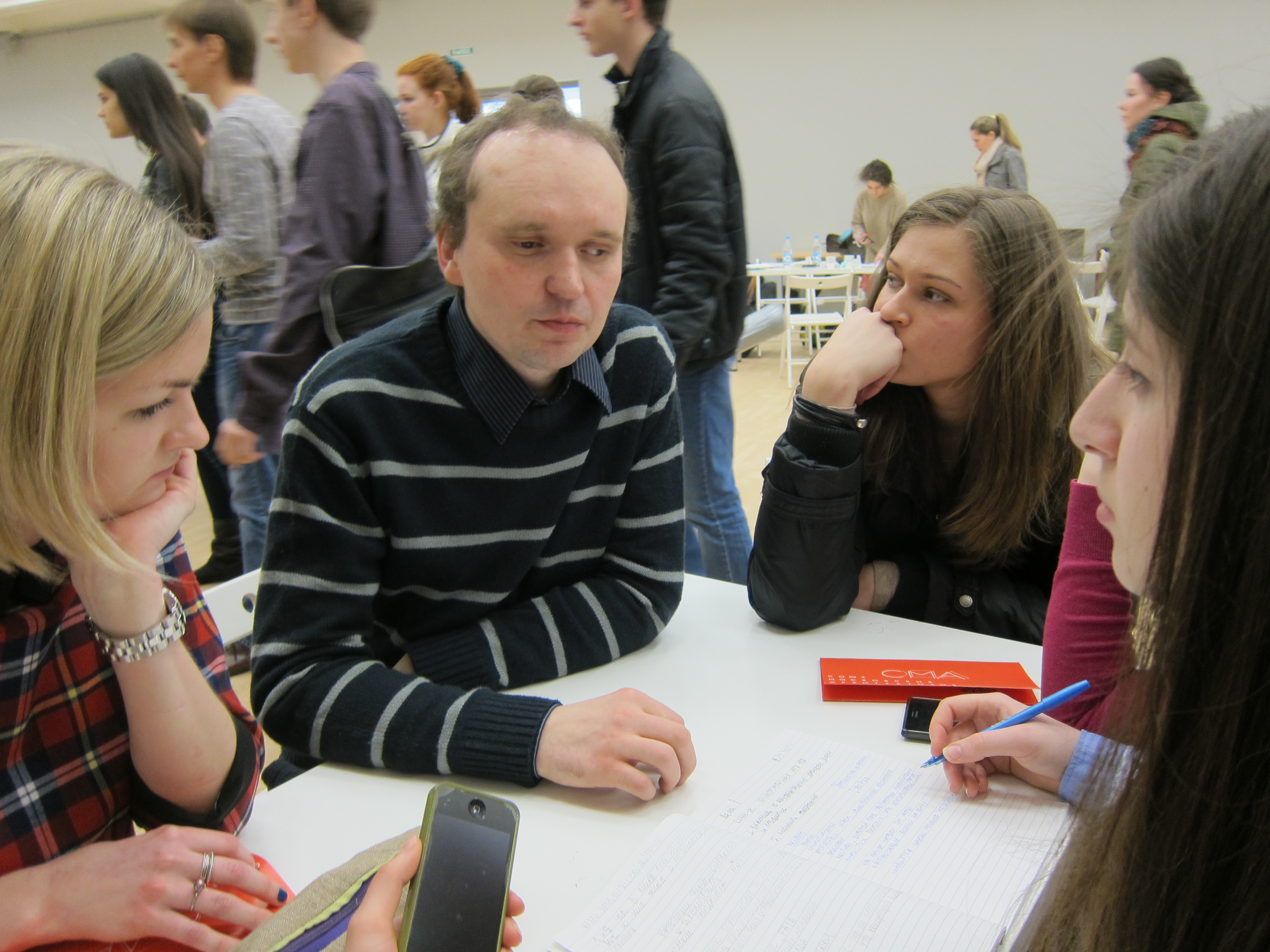 Александр Зайкин
Пользователь-эксперт
Полная потеря зрения к 12 годам
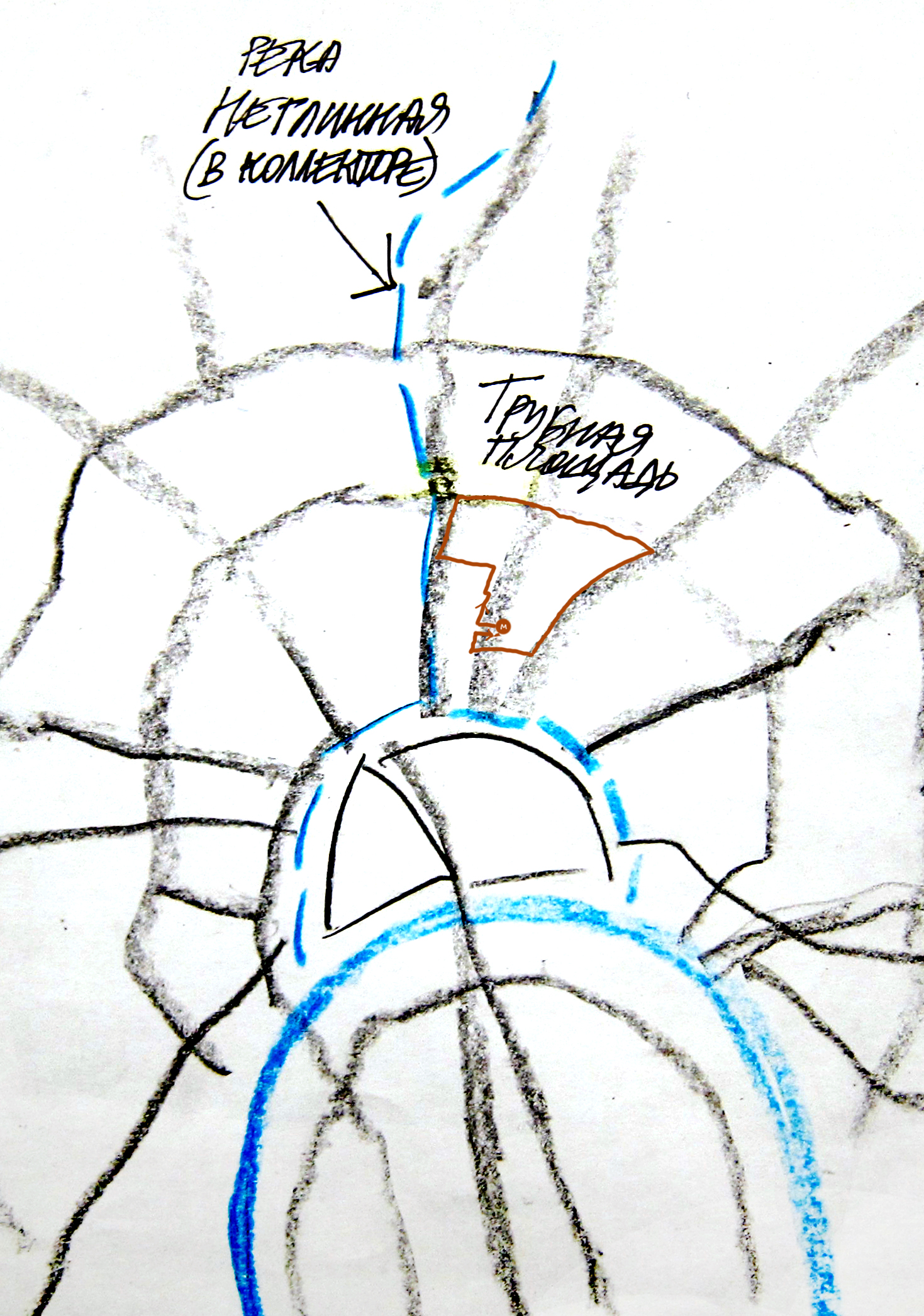 Маршрут прогулки
Г. Москва, метро Кузнецкий мост
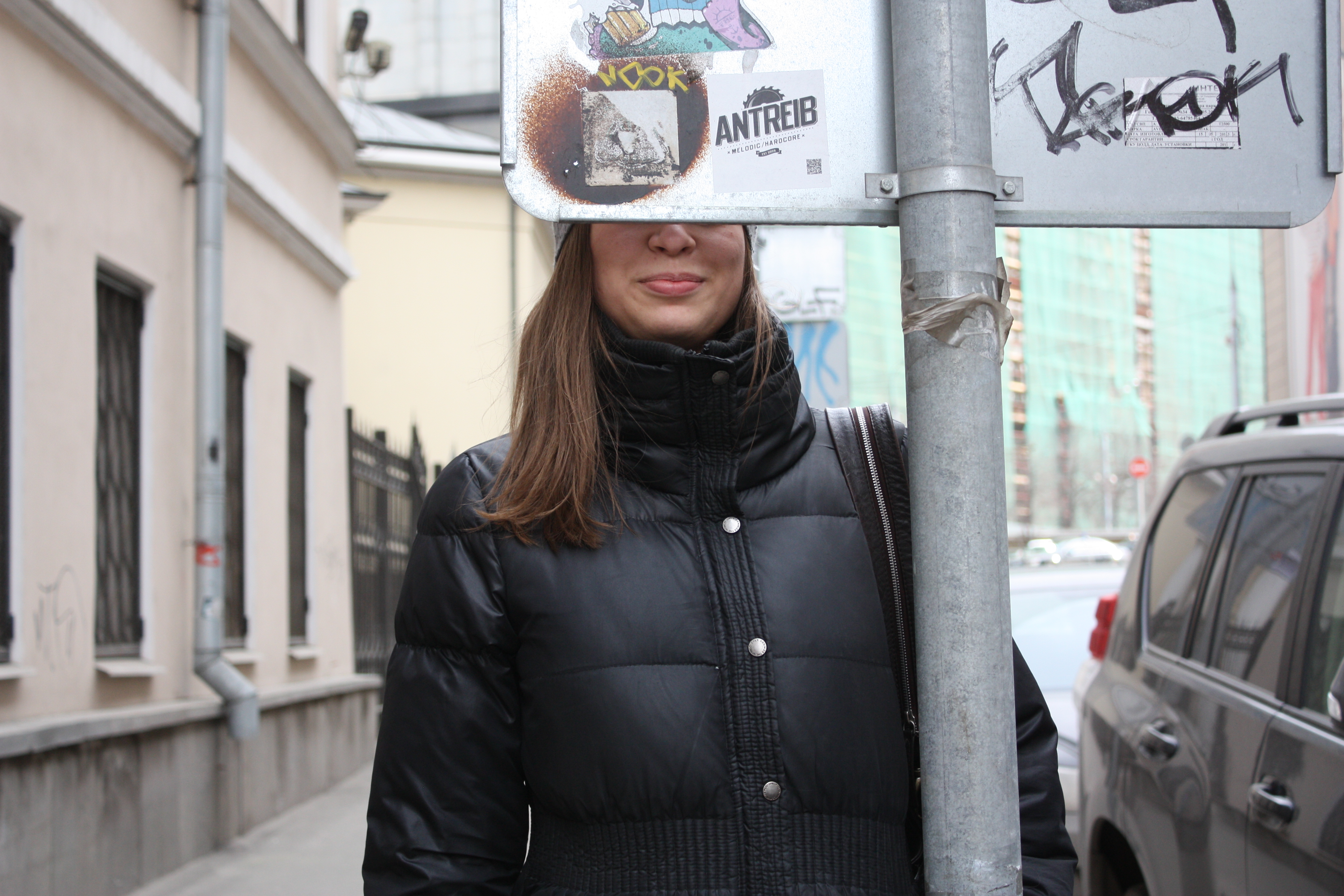 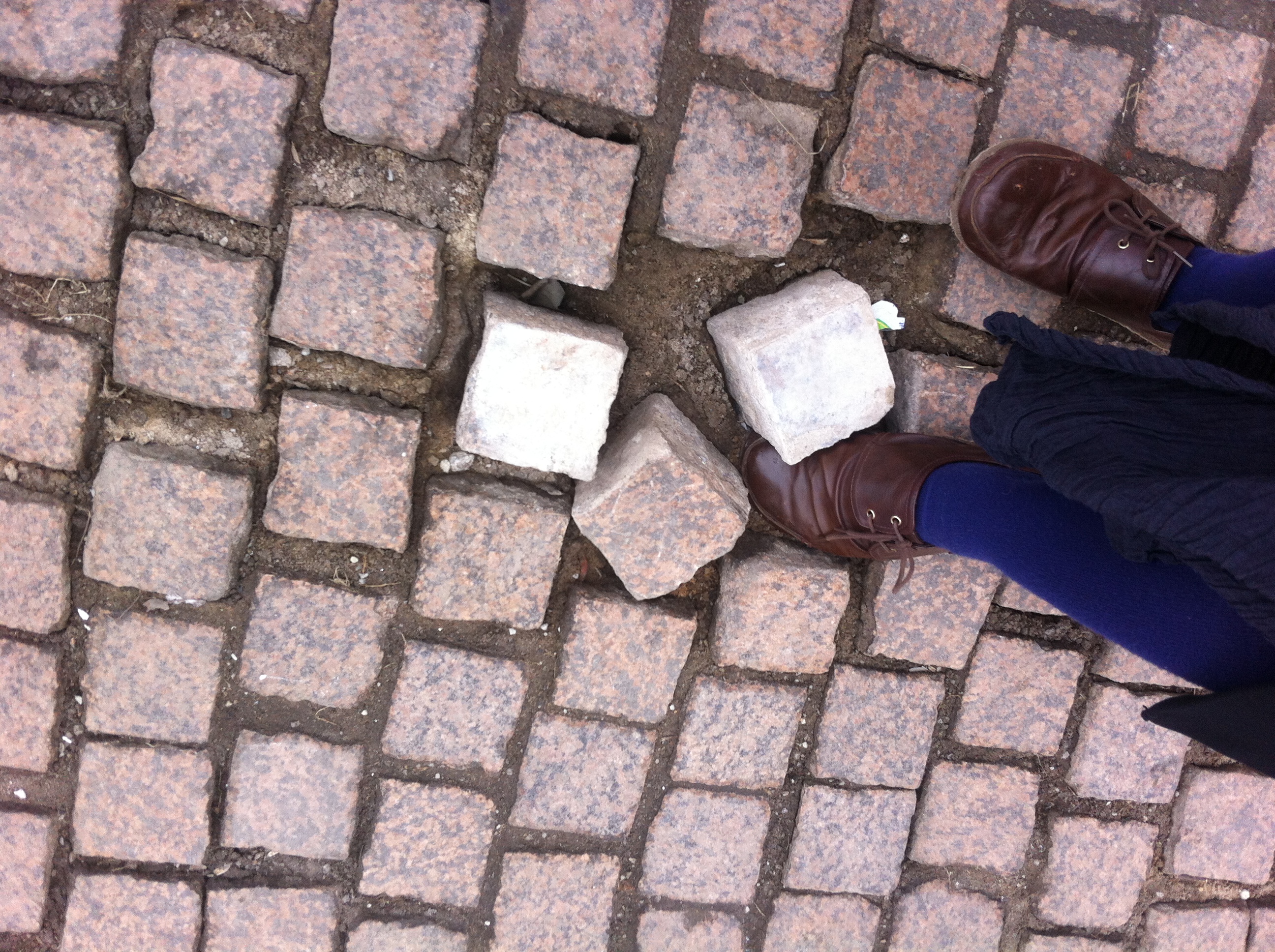 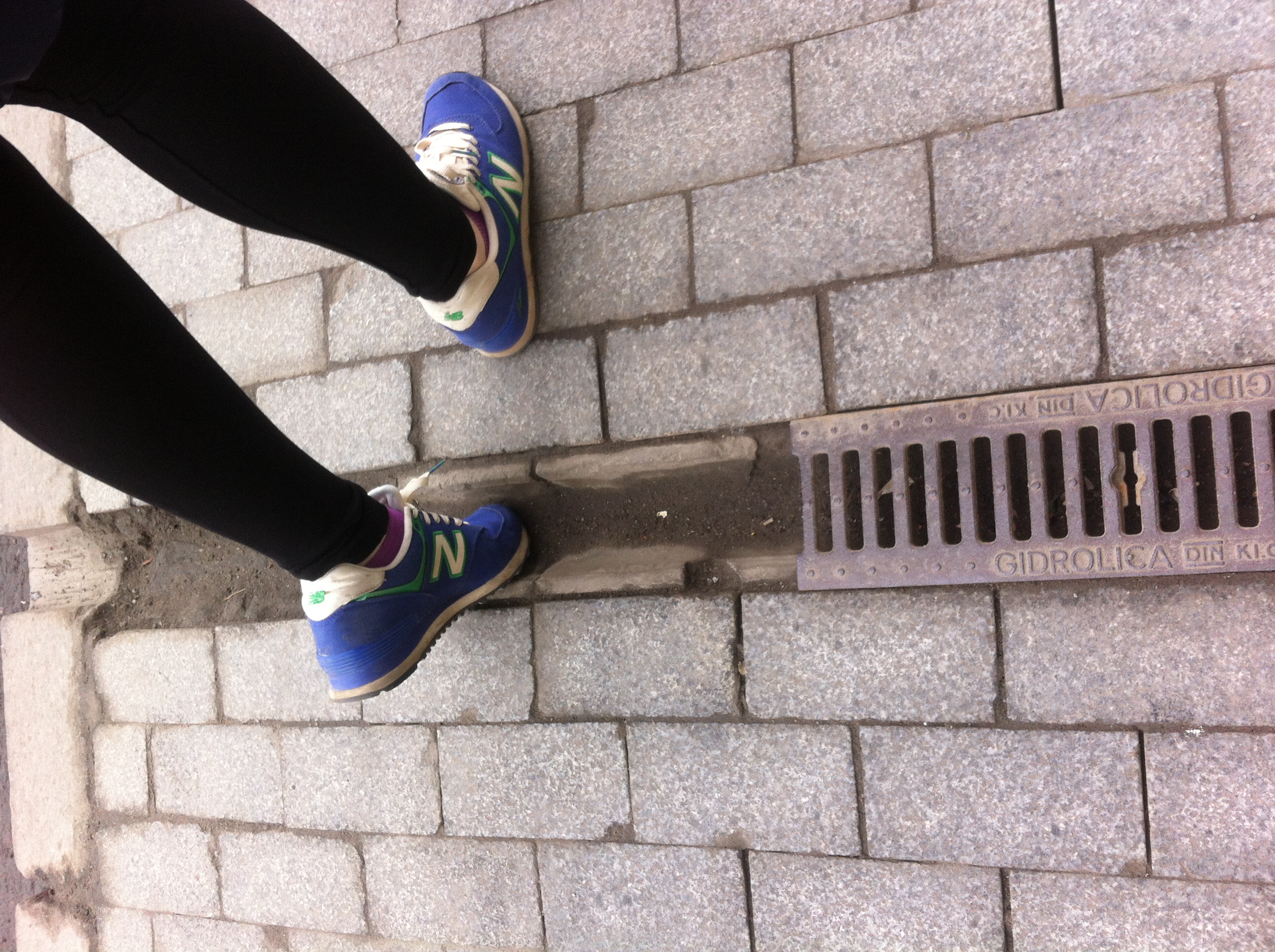 Недостатки среды
Плохое качество дорог
Небезопасные пешеходные переходы
Опасные препятствия (ветки деревьев и т.д.)
Аспекты безопасности
Непрерывность пути
Ориентация в пространстве
Устранение припятствий
Доступность мест первой необходимости
Опеспечение первой помощи
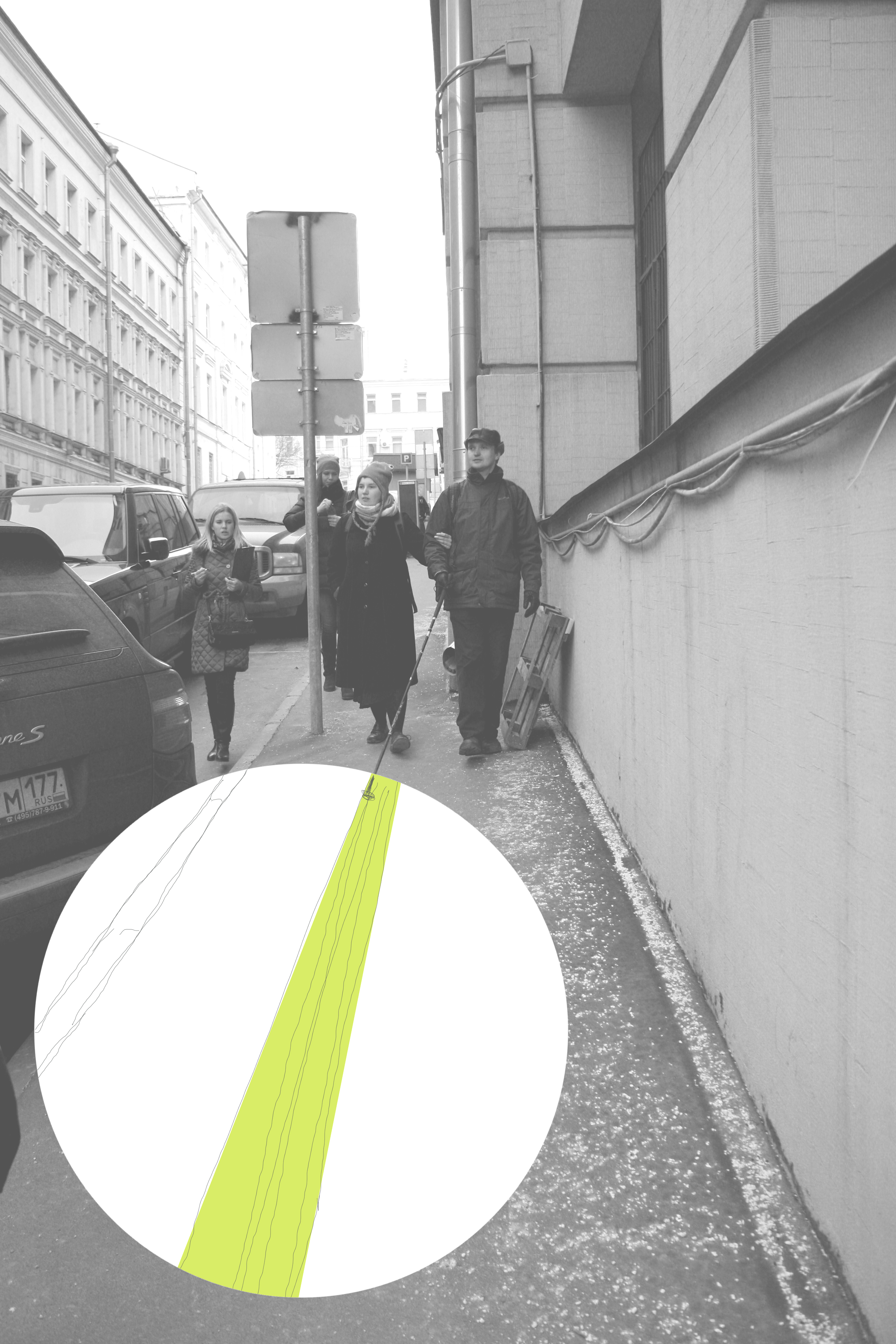 Тактильные полосы
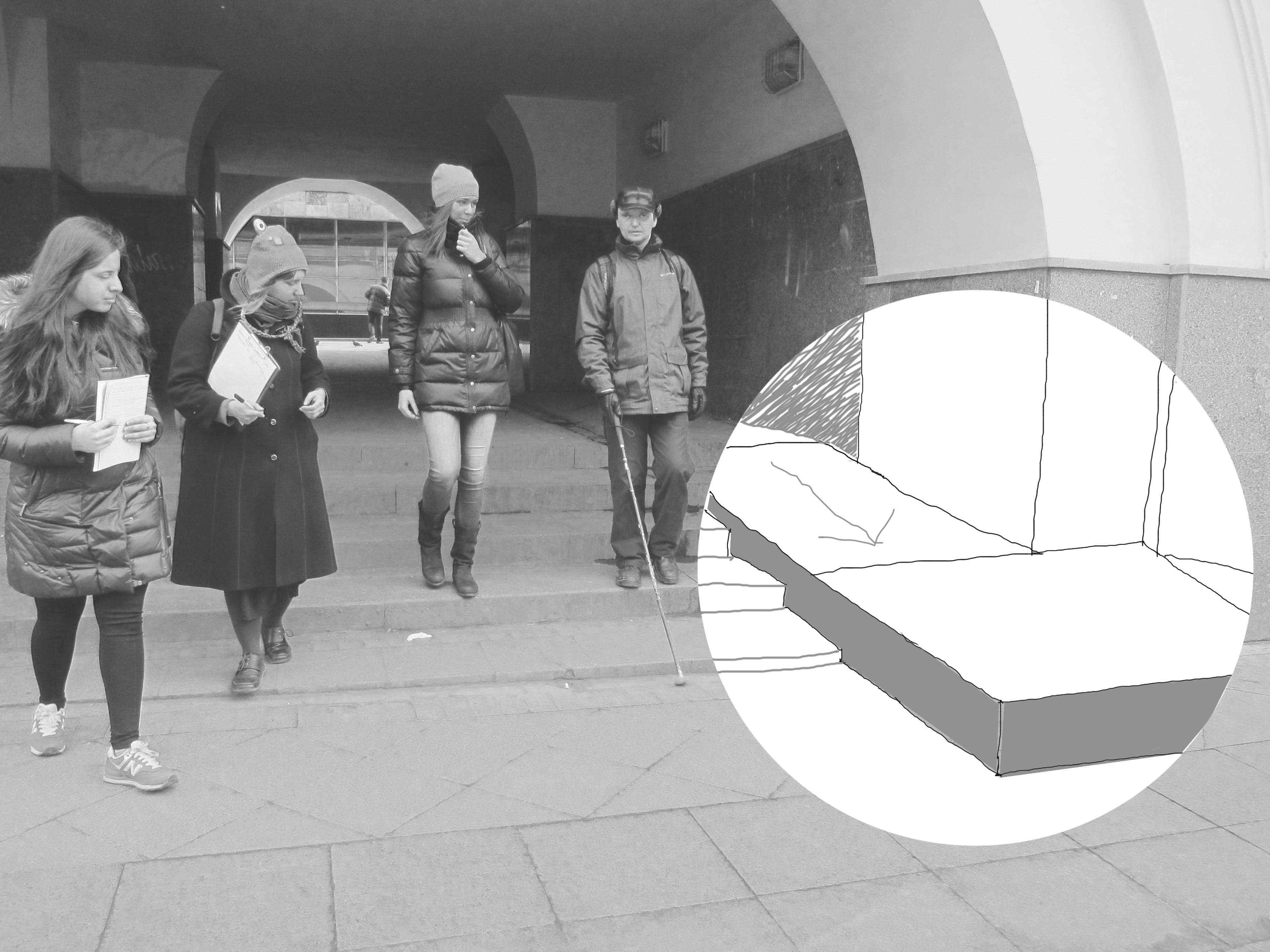 Пандусы
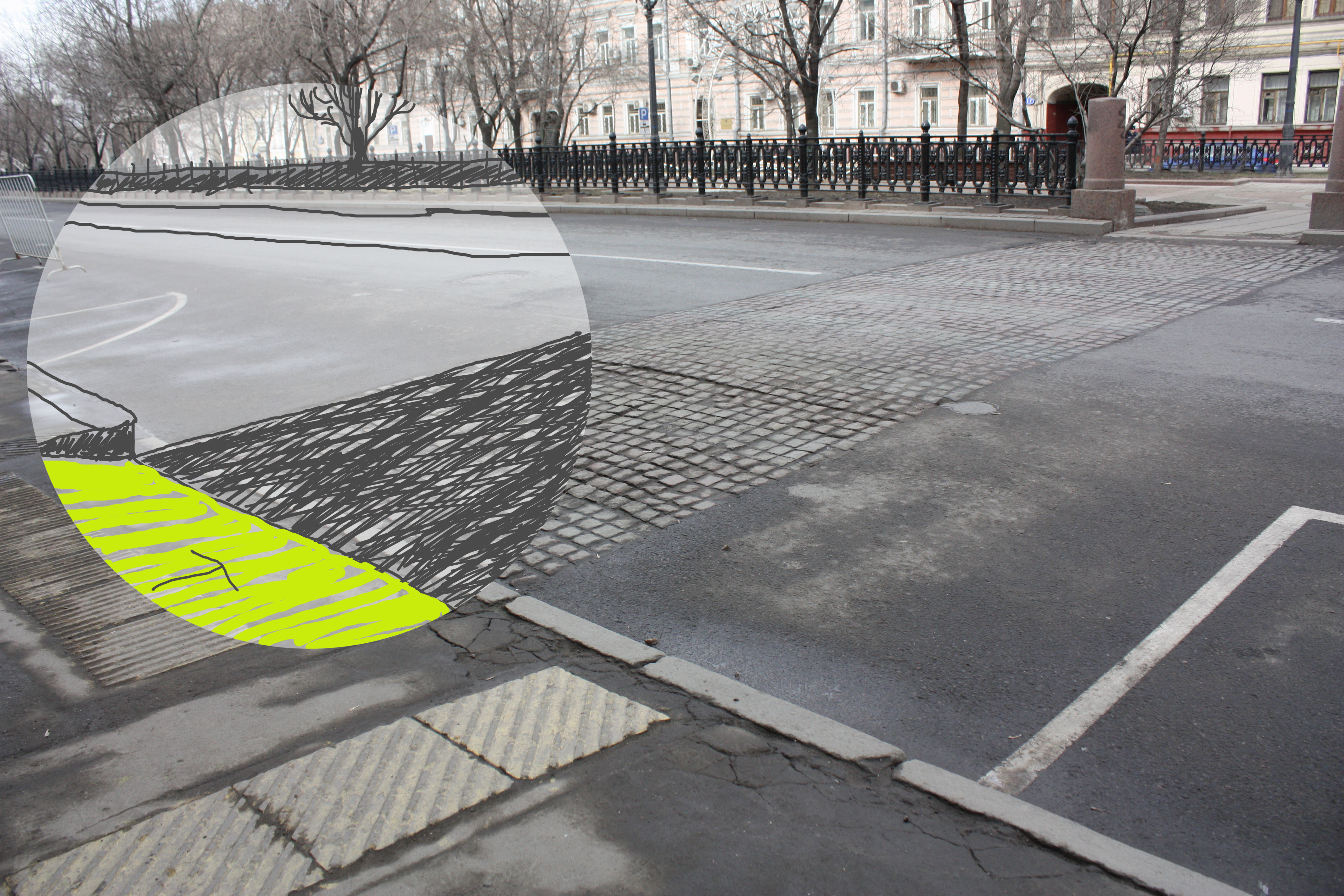 Пешеходные переходы
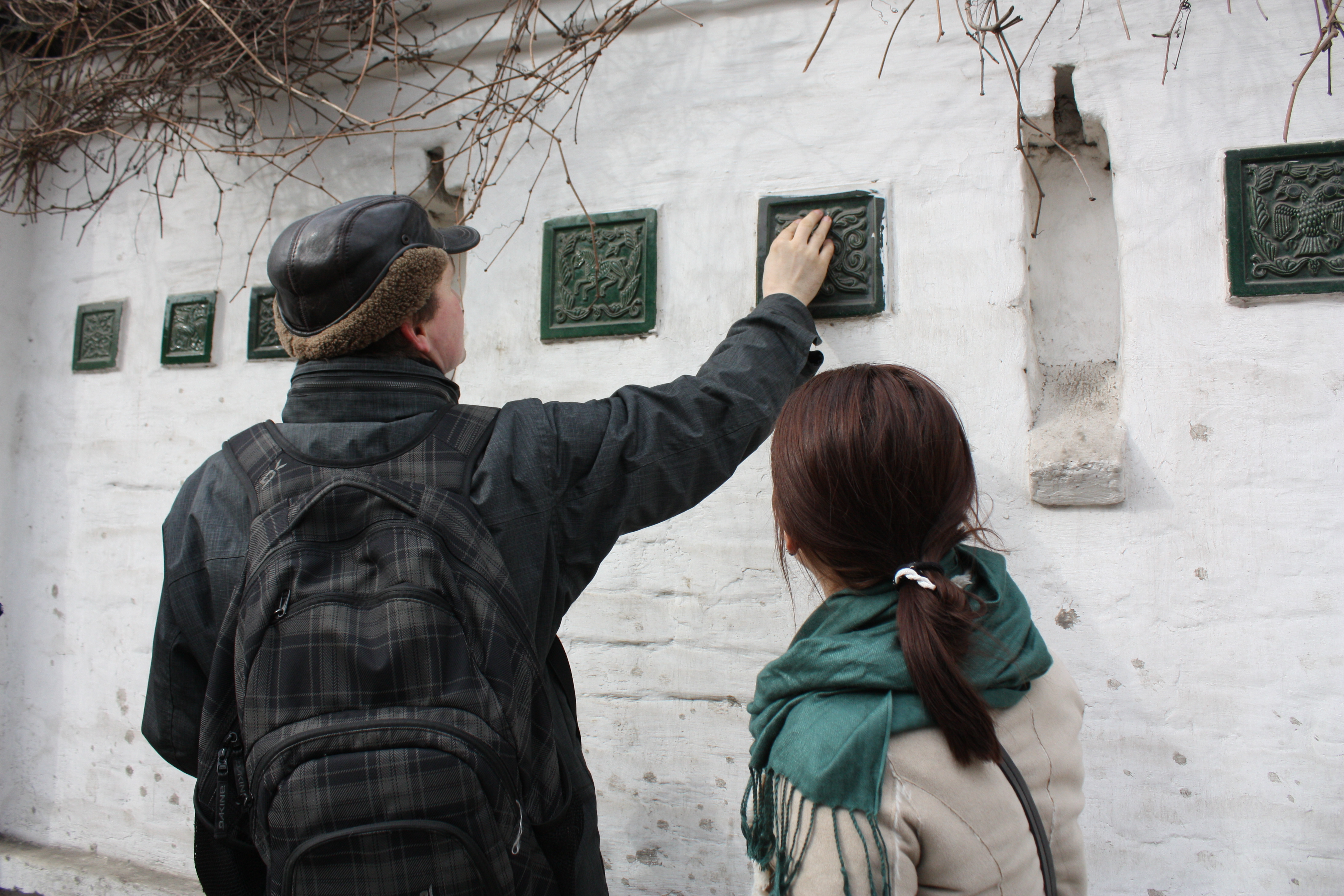 Изразцы на стенах Сретенского монастыря
Как сделать среду ИНТЕРЕСНОЙ для максимального количества людей с разными потребностями?
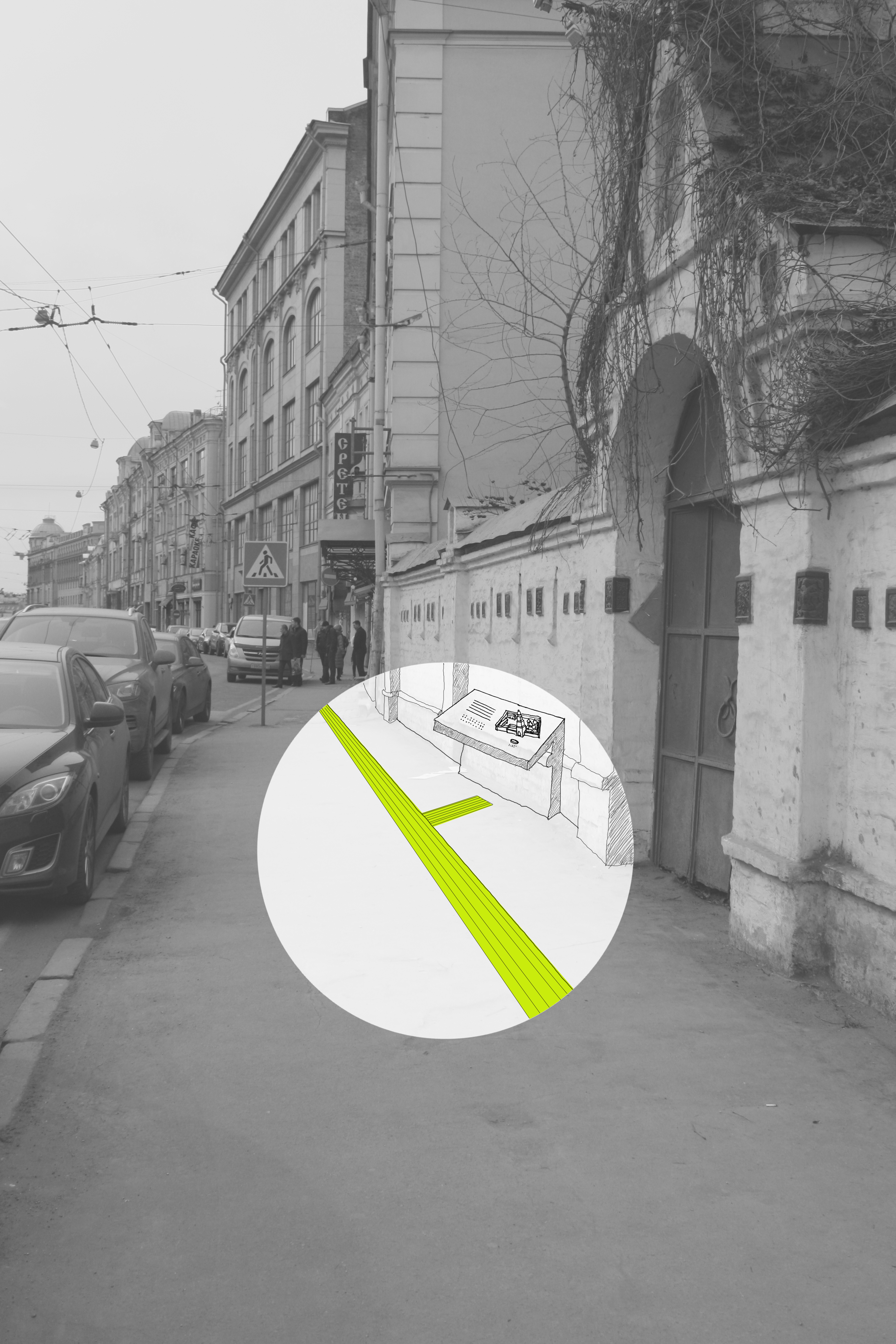 Интерактивность среды
Как сделать ПРОГУЛОЧНЫЙ ПУТЬ В ИСТОРИЧЕСКОЙ СРЕДЕ для максимального количества людей с разными потребностями?
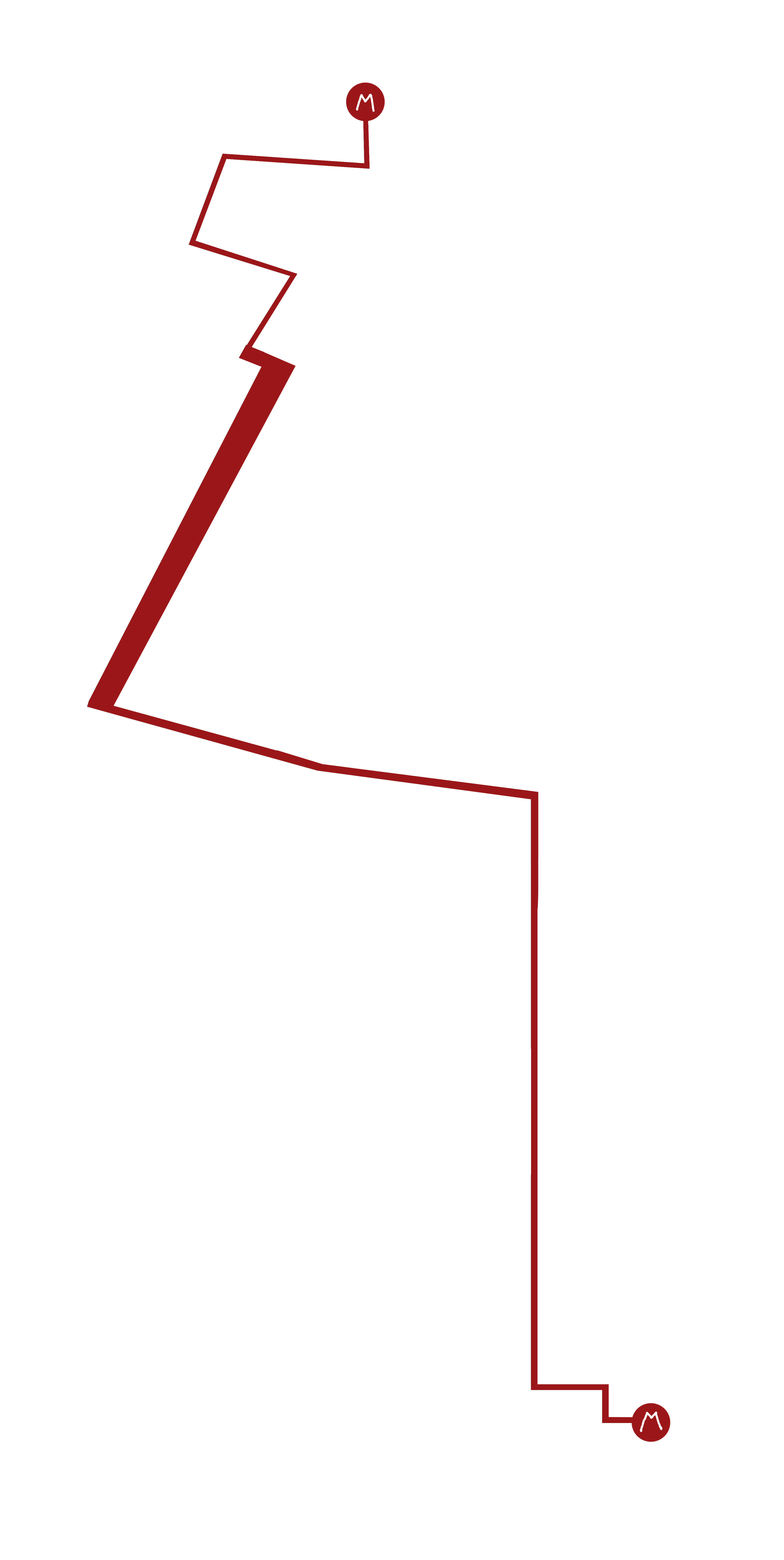 Трубная
Путь прогулки (20 минут)
Кузнецкий мост
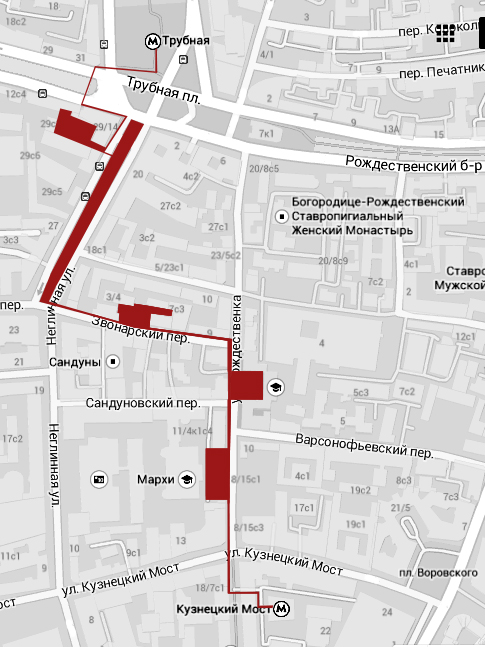 Осваеваемая территория
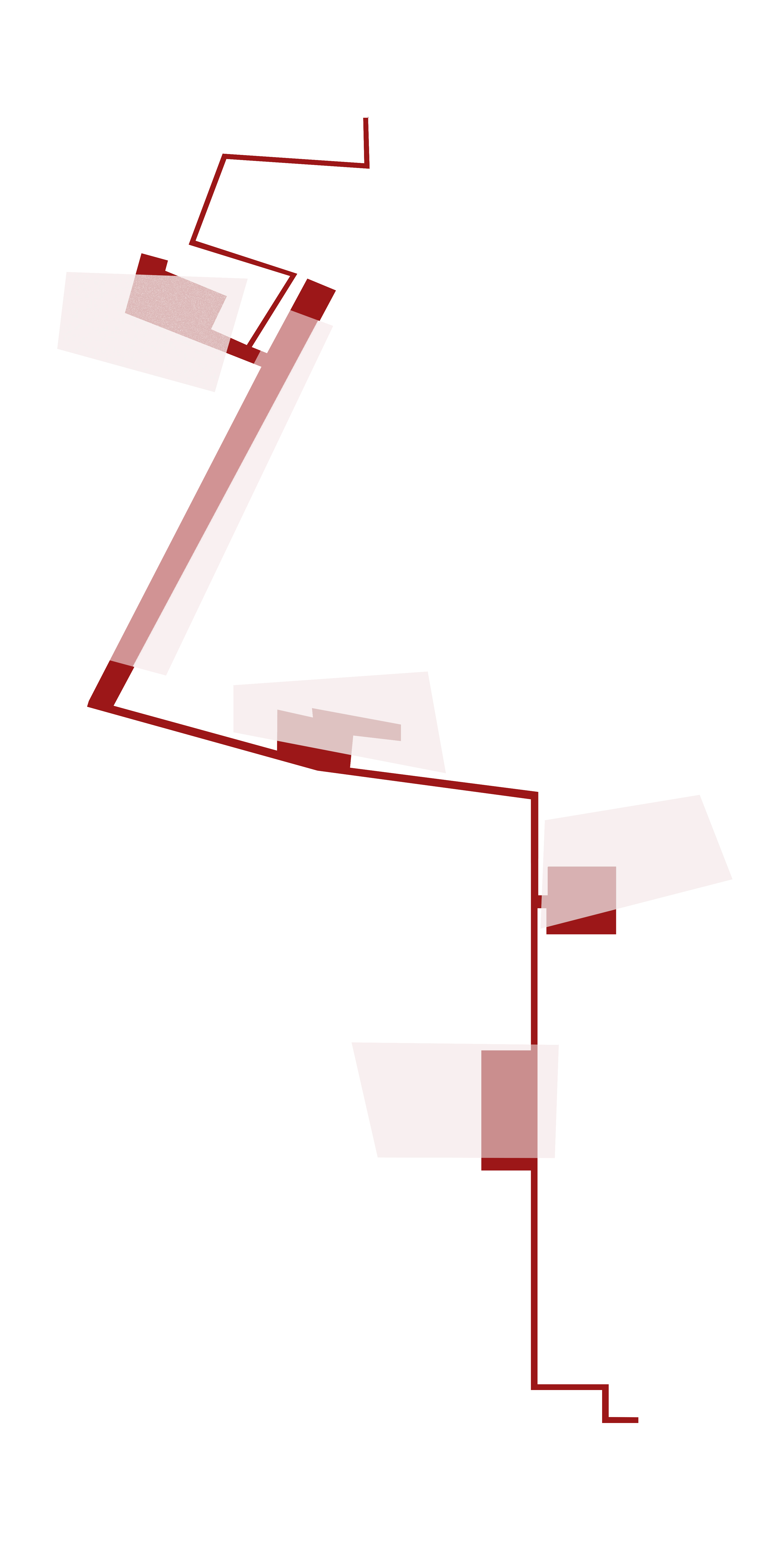 ТЕАТР
РЕКРЕАЦИЯ
ИГРОВАЯ ПЛОЩАДКА
БИБЛИОТЕКА
ТВОРЧЕСКИЙ ДВОР
Зонирование
Наши предложения
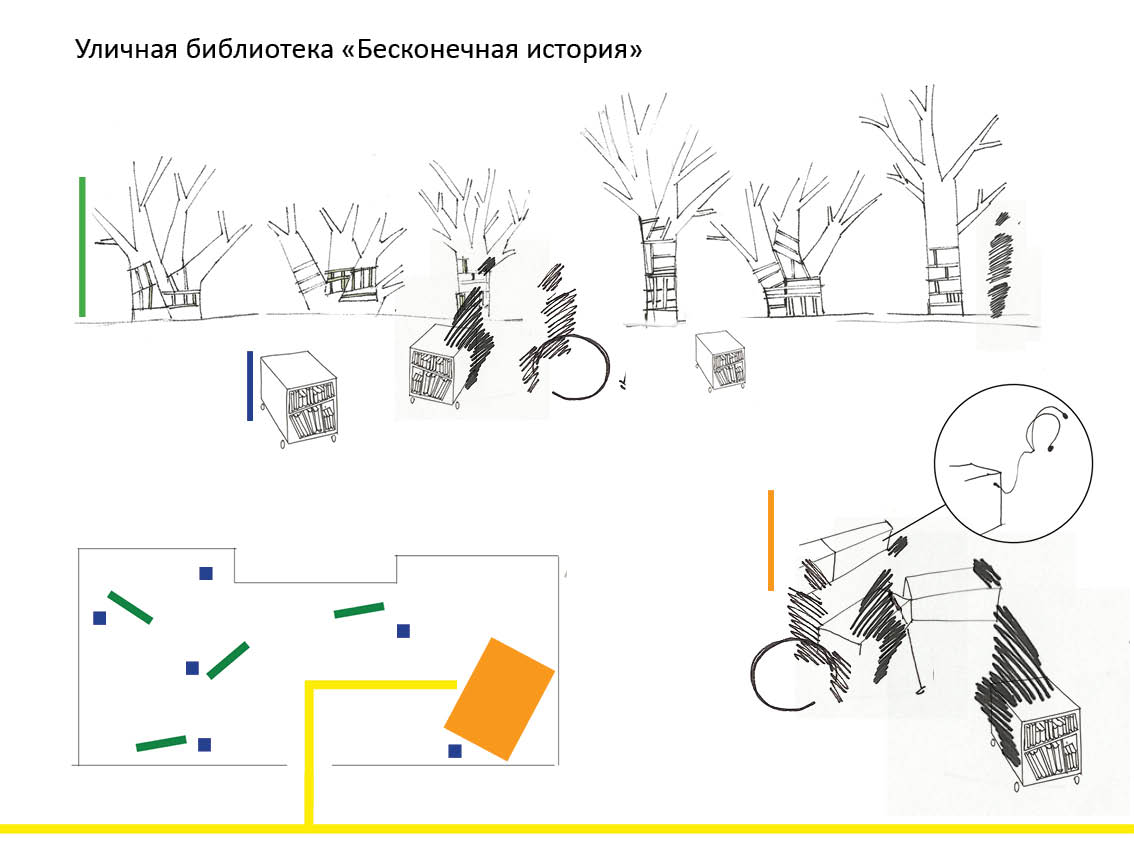 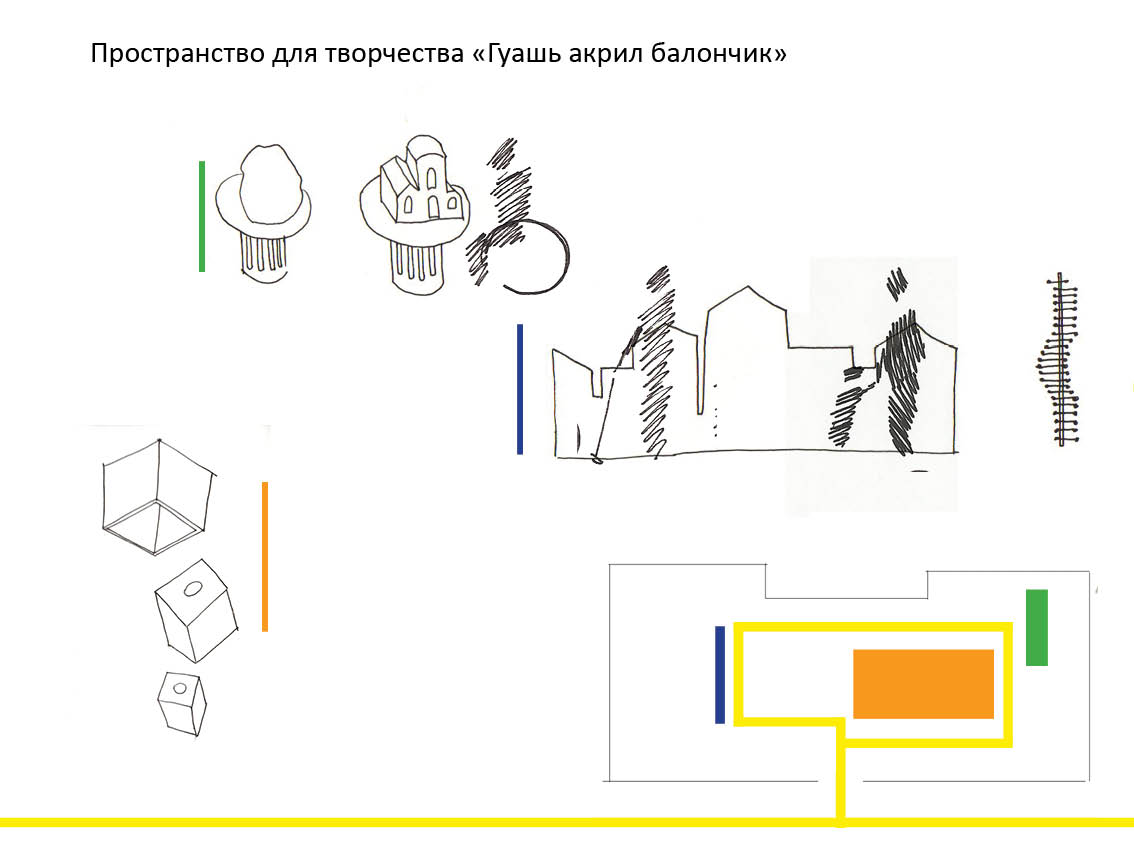 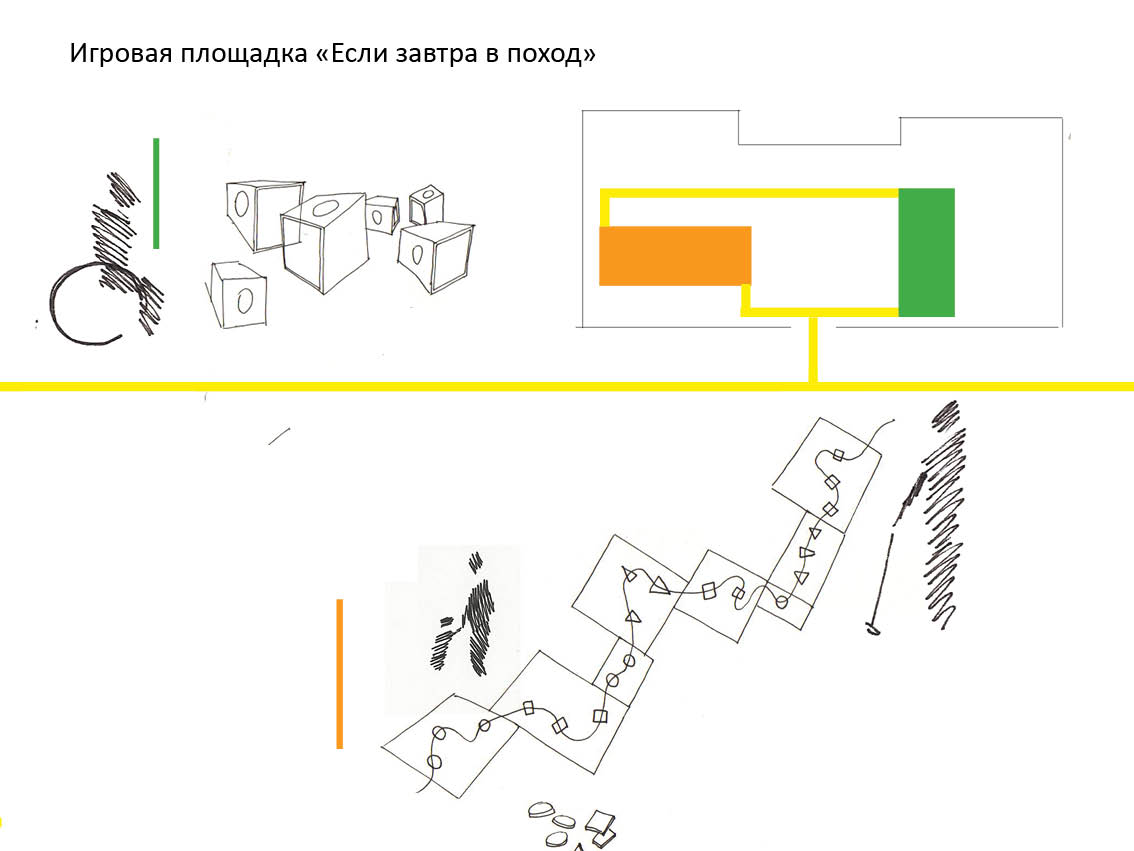 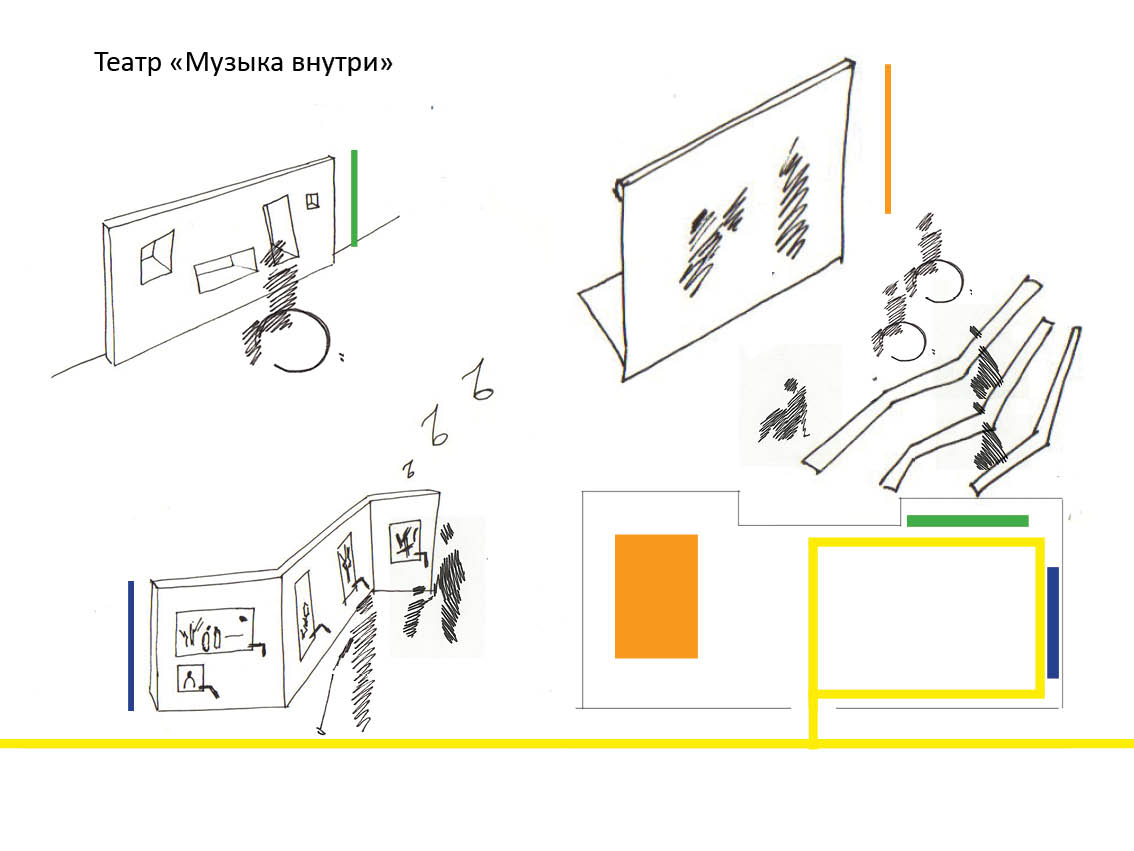 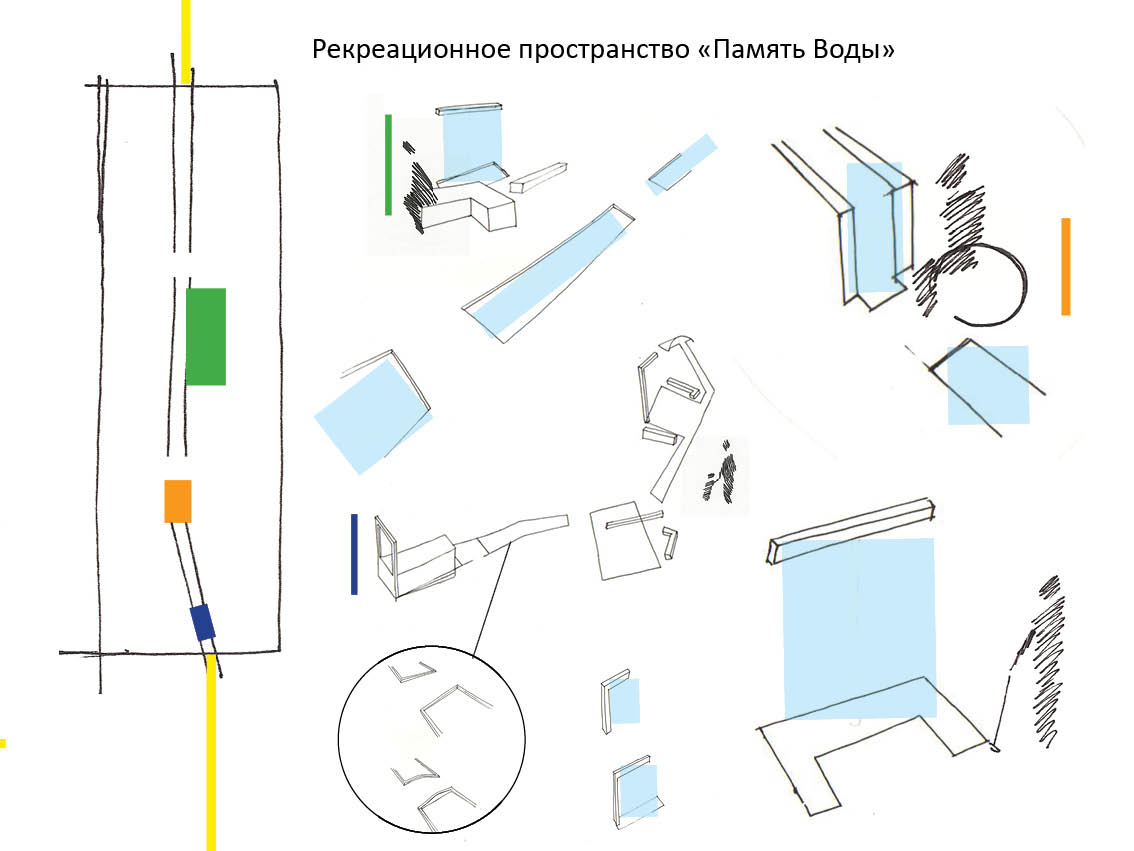 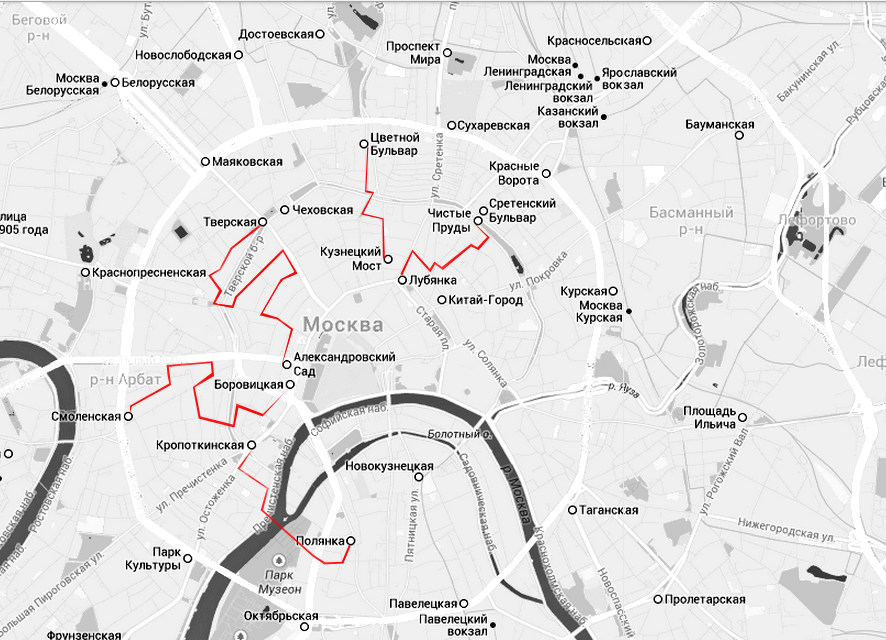 Участки Москвы, на которых можно организовать подобный путь-прогулку
Как создать среду, в которой максимальное количество людей с разными потребностями могут чувствовать себя свободно?
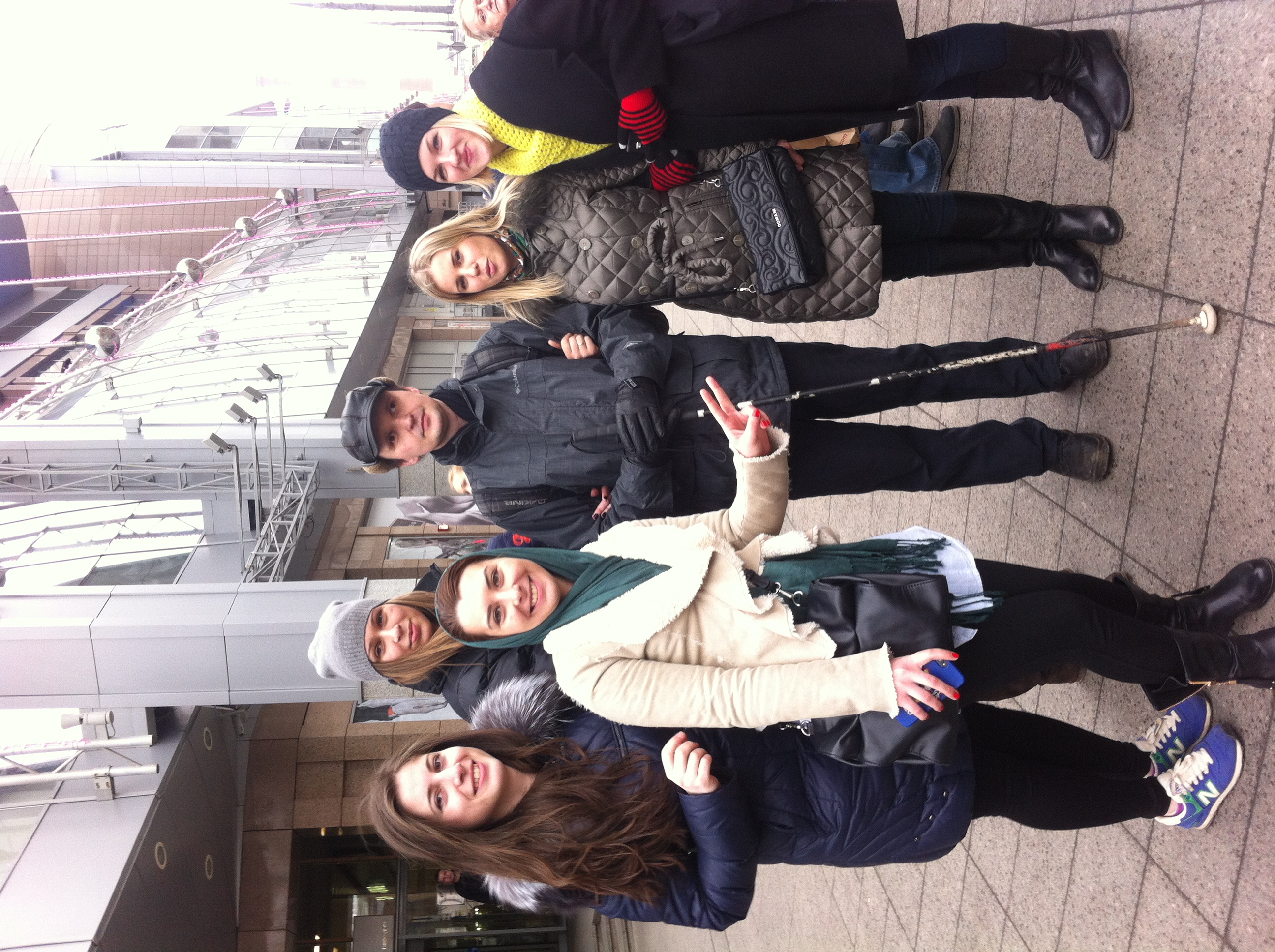 Спасибо Вам!